Aan tafel voor dialoog 
rond lokale voeding
Nadia Tahon, 17 maart 2021
Ecologisch levenkoken en tuinieren
Velt voorgesteld
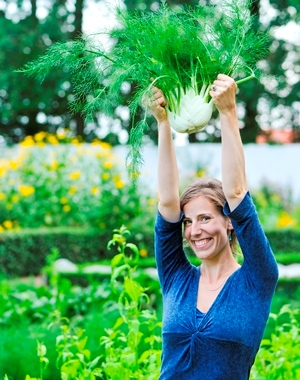 Samen eco actief


meer dan 21.000 leden
130 lokale groepen
team van freelance lesgevers
Info via tijdschrift en publicaties
Eetbare buurt: begeleiding en implementatie voedselbos, samentuin, schoolmoestuin, buurtboomgaard, samenkook...
Begeleiding voedselstrategie Zuid-West-Vlaanderen - Voedselrijk

-> sociaal en ecologisch
www.velt.nu | #ecotuinieren
Ecologisch levenkoken en tuinieren
Aan tafel voor dialoog
waar voedsel wordt geproduceerd
Met producent/consument
Dialoog -> wederzijds begrip 
Letterlijk proeven van de streek
duurzame voeding

Promoten wat er is (lokaal voedsel en korteketen initiatieven)
Bottom up -> Een broeihaard zijn voor nieuwe initiatieven 
Mensen en organisaties engageren
Komen tot een gedragen actieplan
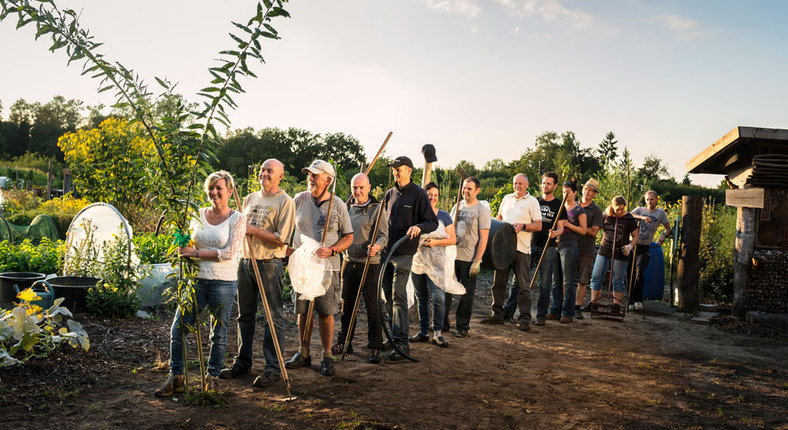 [Speaker Notes: Zet een tafel daar waar voedsel wordt geproduceerd en ga in dialoog met de inwoners van de gemeente. Dat is waar Velt op inzet. We leren uit onze ervaring dat dat leidt tot]
Aan tafel met Velt
Begeleidinstraject
Startmoment en vorming kerngroep
Analyse - in kaart brengen
Participatiefase -> streekproeven
Strategiebepaling
Slotmoment

-> circa 1 jaar
-> betrekken van de kortste keten
-> Optioneel: implementatie eetbare  
     buurt
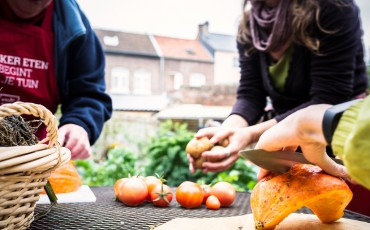 [Speaker Notes: Als je met Velt aan tafel gaat voor het opzetten van een VS, dan doorloop je een traject van circa 1 jaar.]
De streekproef
samen acties uitwerken
Verbeeldingsronde
Mindmap je gemeente
Verzamelen nieuwe ideeën -> op een bierkaartje
Ecokok improviseert met lokaal voedsel
Tussenfase: hou het vuur warm
Concretiseringsronde
keuze acties 
concretiseren volgens template
engageren
-> Uitrol, implementering
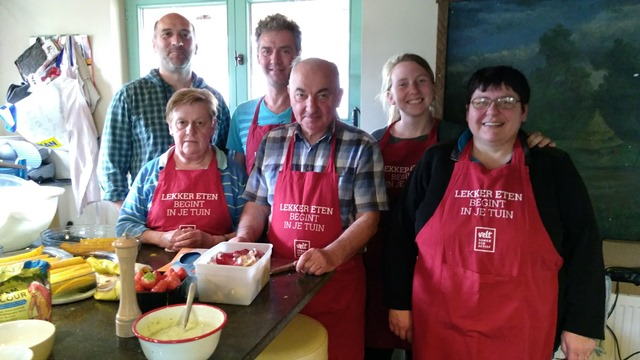 [Speaker Notes: verbeeldingsfase: welke behoefte is er?
keuze acties: versterke wat er is een nieuwe ideeën vorm geven
Rol gemeente:

Afstemmen met de locaties 
Afstemmen met de producenten & hun producten 
Materiaal voorzien voor ecokok (vooraf: info over keukenuitrusting, producten die beschikbaar zullen zijn, …)
Zoeken van vrijwilligers voor ondersteuning ecokok waar nodig (ism Velt-afdeling)]
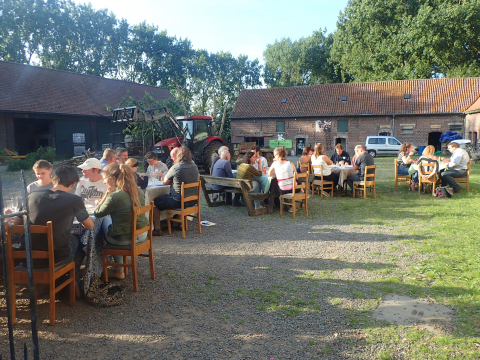 Streekproef, Heerlijkheid van Heule - Kortrijk
[Speaker Notes: Idillisch plaatje? Hier wordt gewerkt.
Hof ter Heule in Kortrijk - één van de eerste streekproeven die we organiseerden]
Streekproeven Voedselrijk
Conclusies
Consumenten zijn bereid om producenten te ondersteunen
Uiteenlopende meningen worden uitgesproken
Vraag naar inbedding lokale voeding in scholenwerking
Vraag naar informatie over lokale voeding
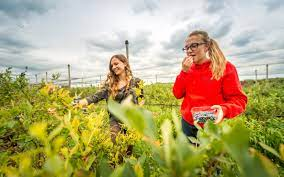 Over naar actie!
Lokale voeding in kaart, opstart samentuin Kortemark, voedselspel voor lager onderwijs, jaarlijks netwerkevent, www.voedselrijk.be, ....
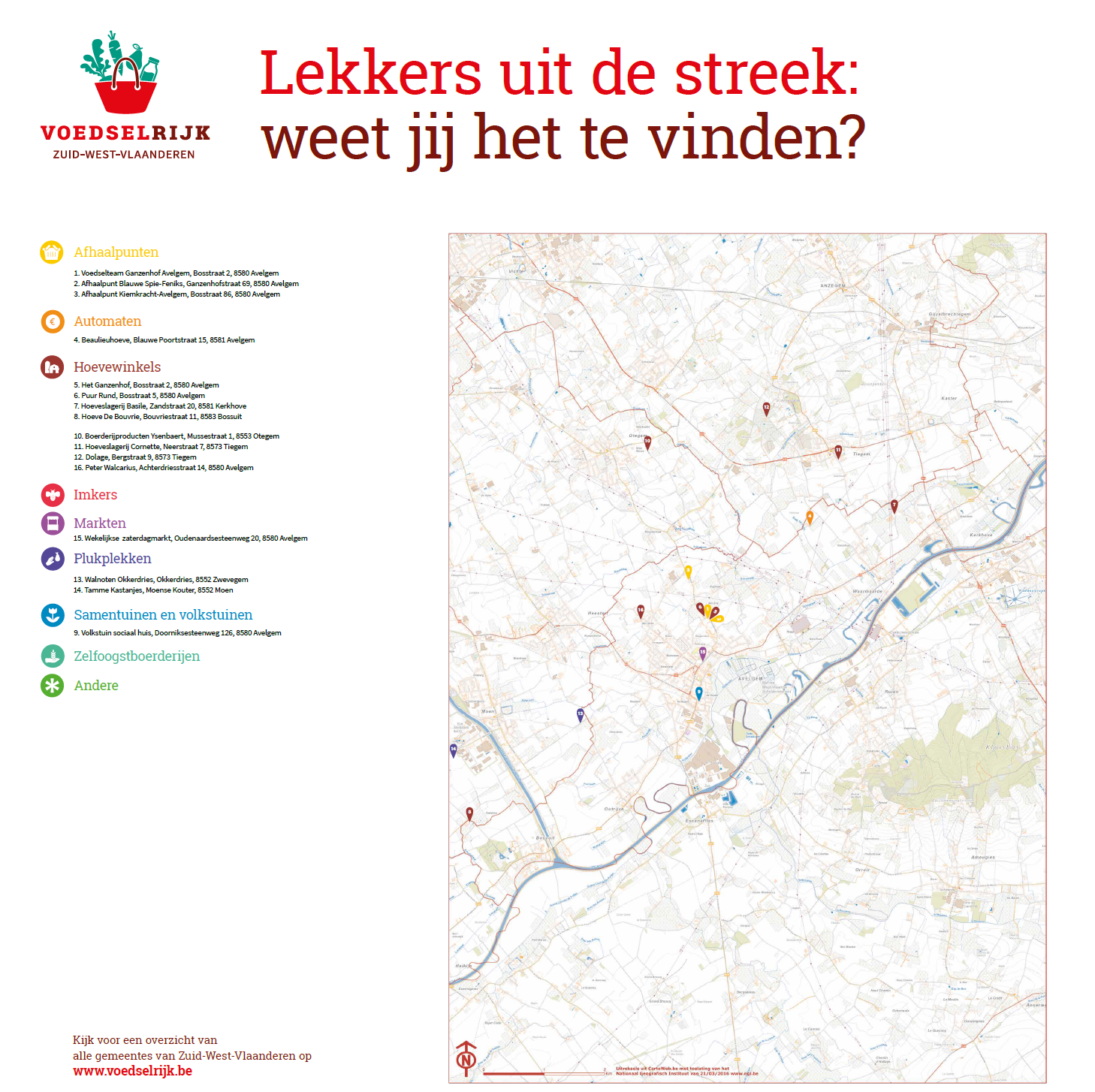 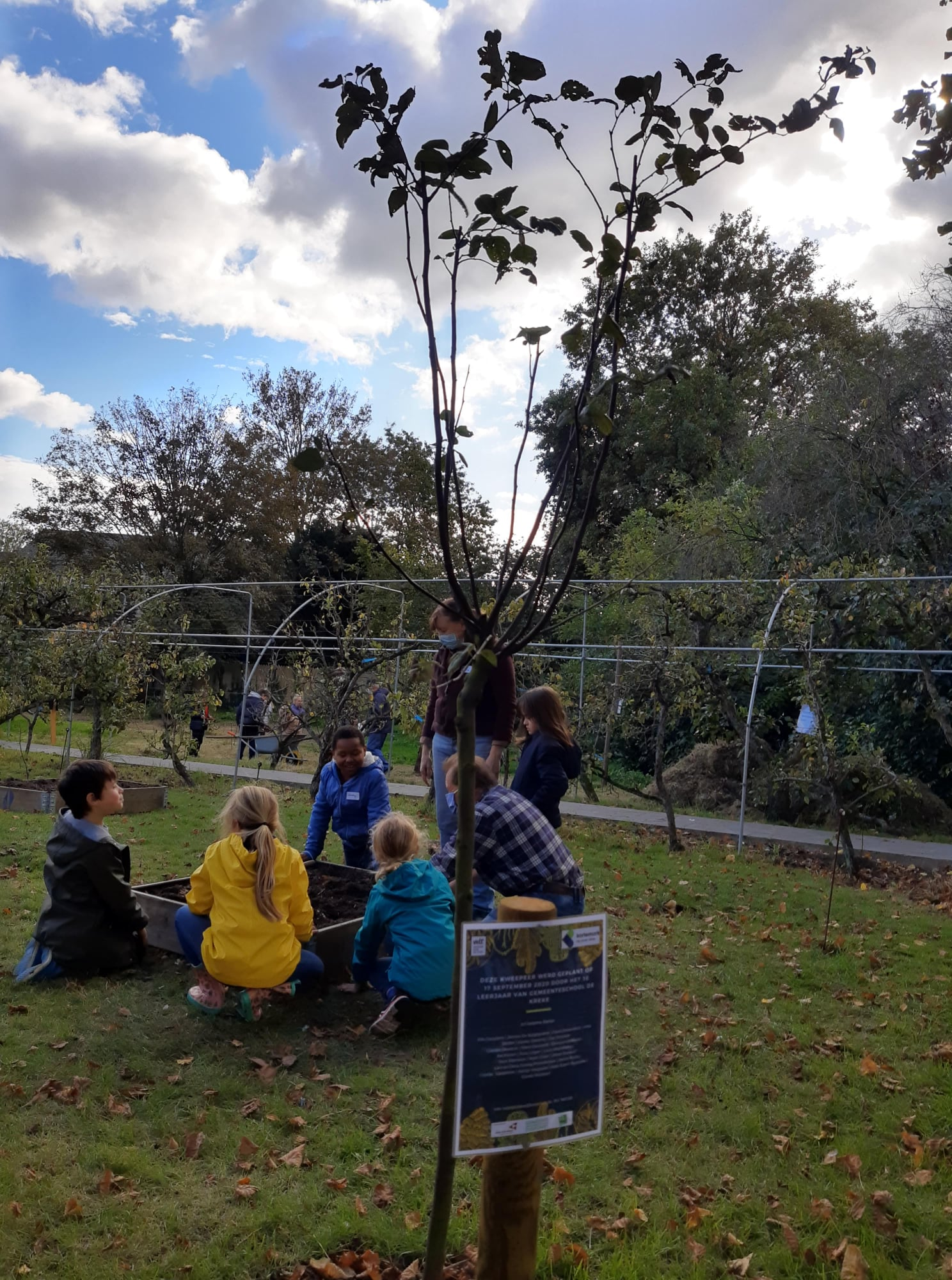 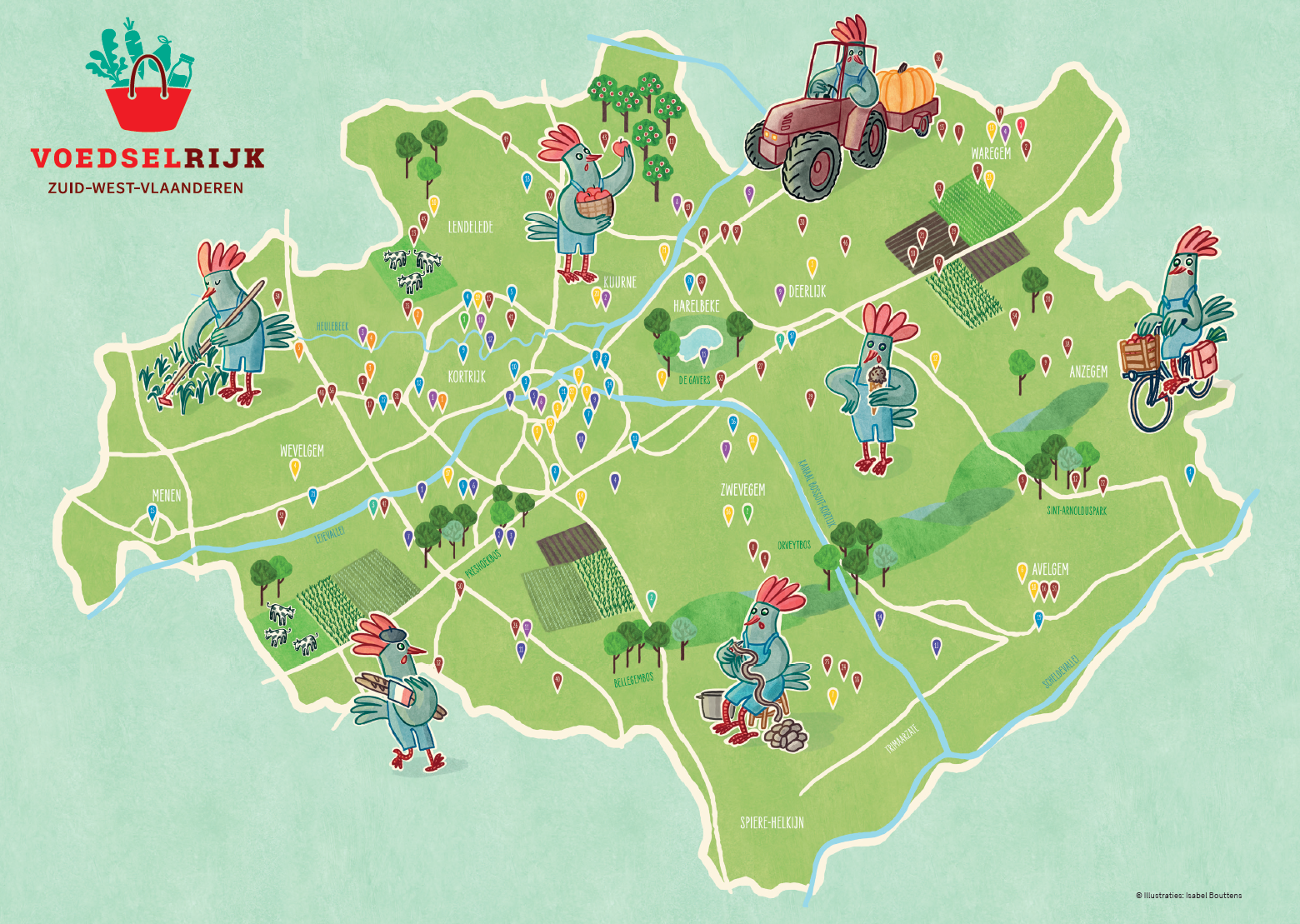 Ecologisch levenkoken en tuinieren
www.velt.nu | #ecotuinieren
[Speaker Notes: intro per groep: wat is korte keten? kortste weg tussen boer en bord]
Duurzame voeding op lokaal niveau
Belang om consumenten en organisaties te betrekken bij in kaart brengen van lokale voeding

Laat het momentum niet voorbij gaan -> na corona-crisis
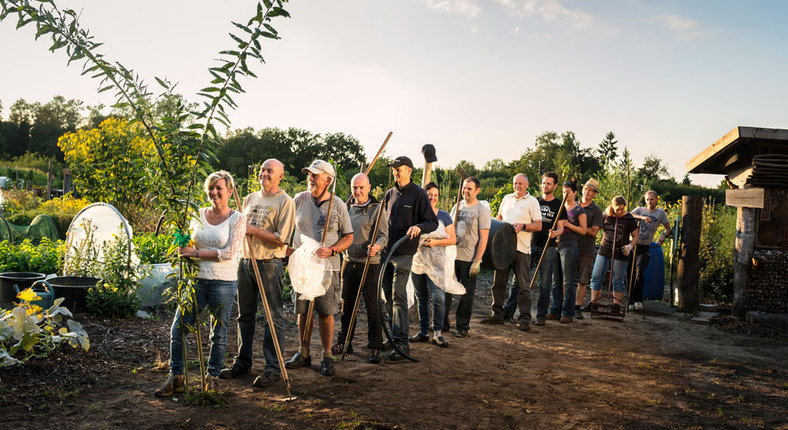 Meer info
https://www.gemeentevoordetoekomst.be/toolbox/aan-tafel-voor-dialoog-rond-lokaal-voedsel


Interesse in ons aanbod?
nadia@velt.nu
www.velt.nu | #ecotuinieren
Ecologisch levenkoken en tuinieren